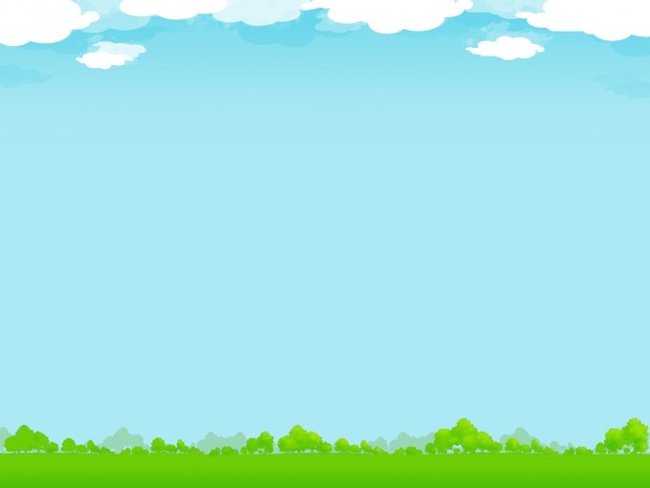 PHÒNG GIÁO DỤC VÀ ĐÀO TẠO QUẬN LONG BIÊN
TRƯỜNG MẦM NON HOA SỮA




LĨNH VỰC PHÁT TRIỂN NHẬN THỨC 

Đề tài: Cà rốt, su hào, bắp cải

Lứa tuổi: 3 – 4 tuổi
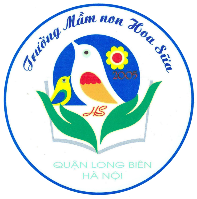 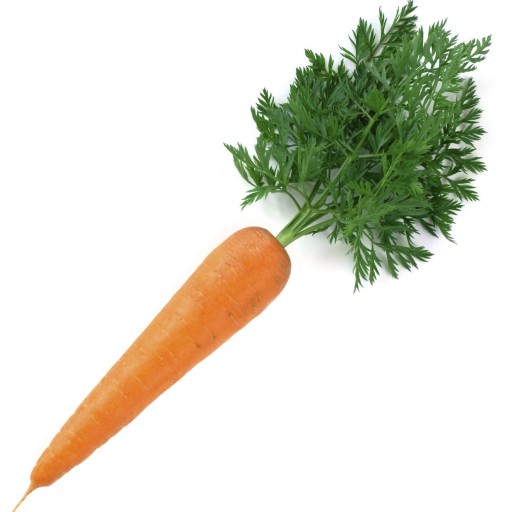 Cñ cµ rèt
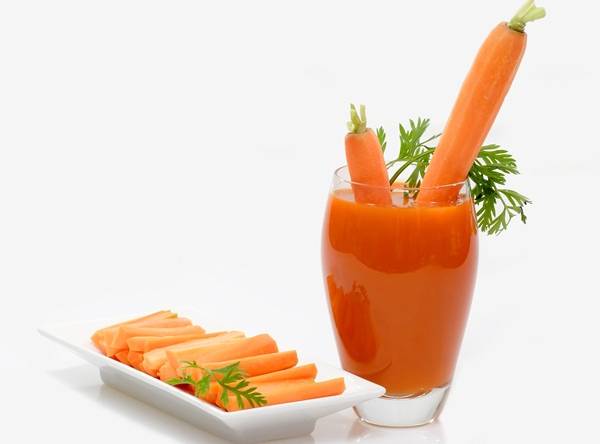 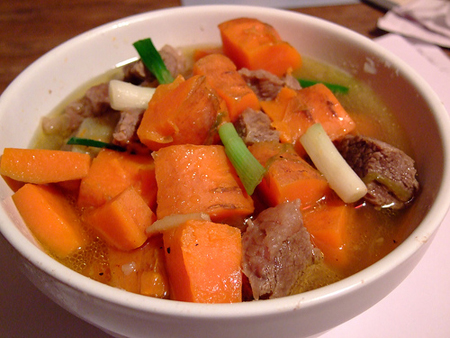 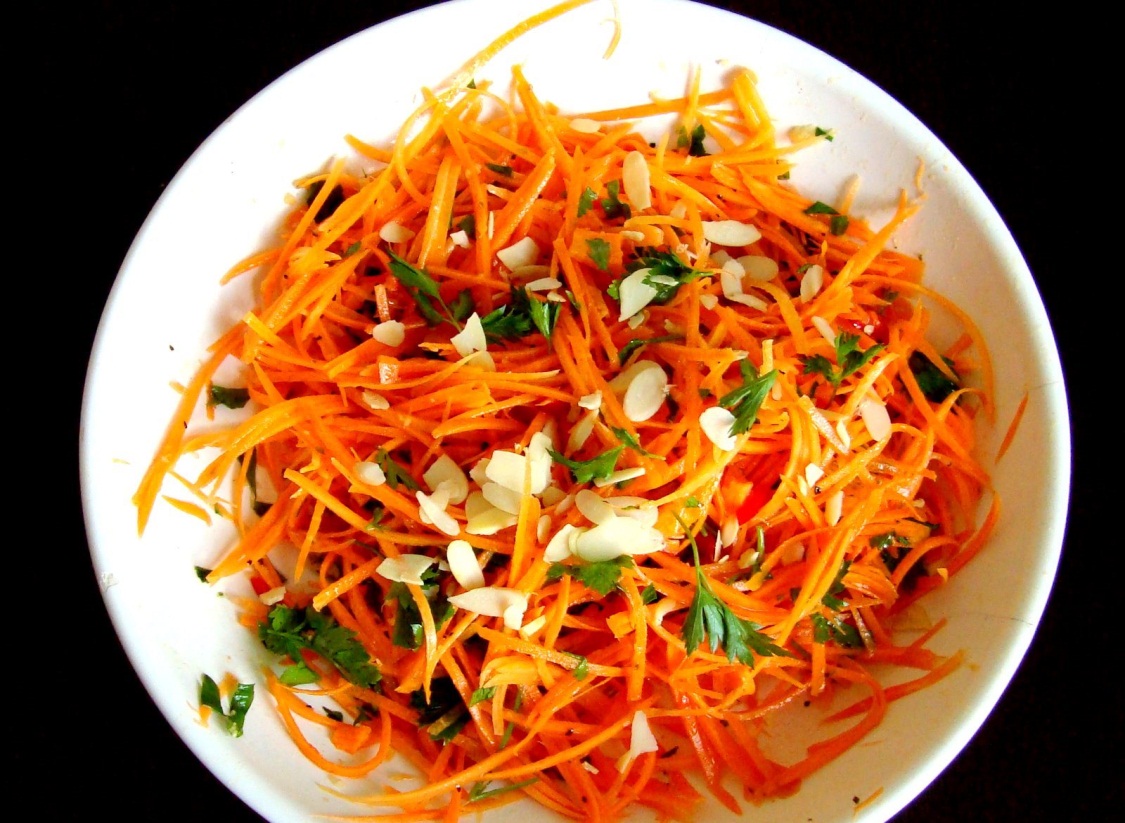 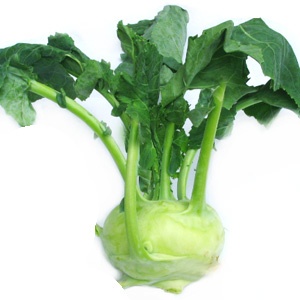 Cñ su hµo
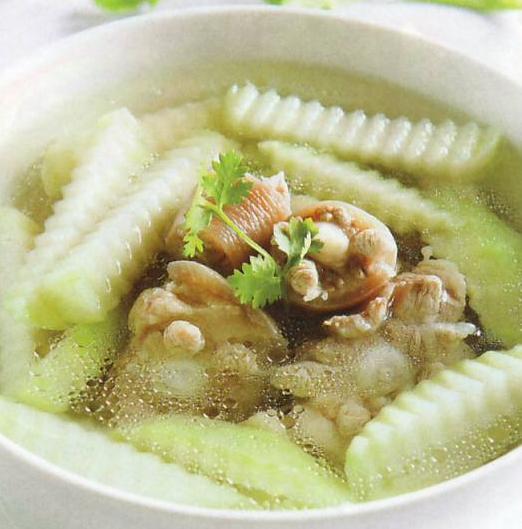 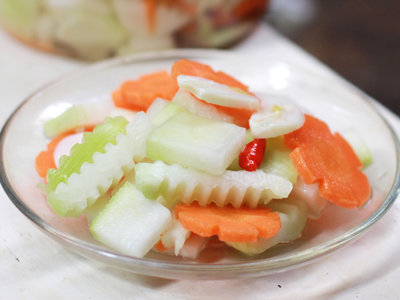 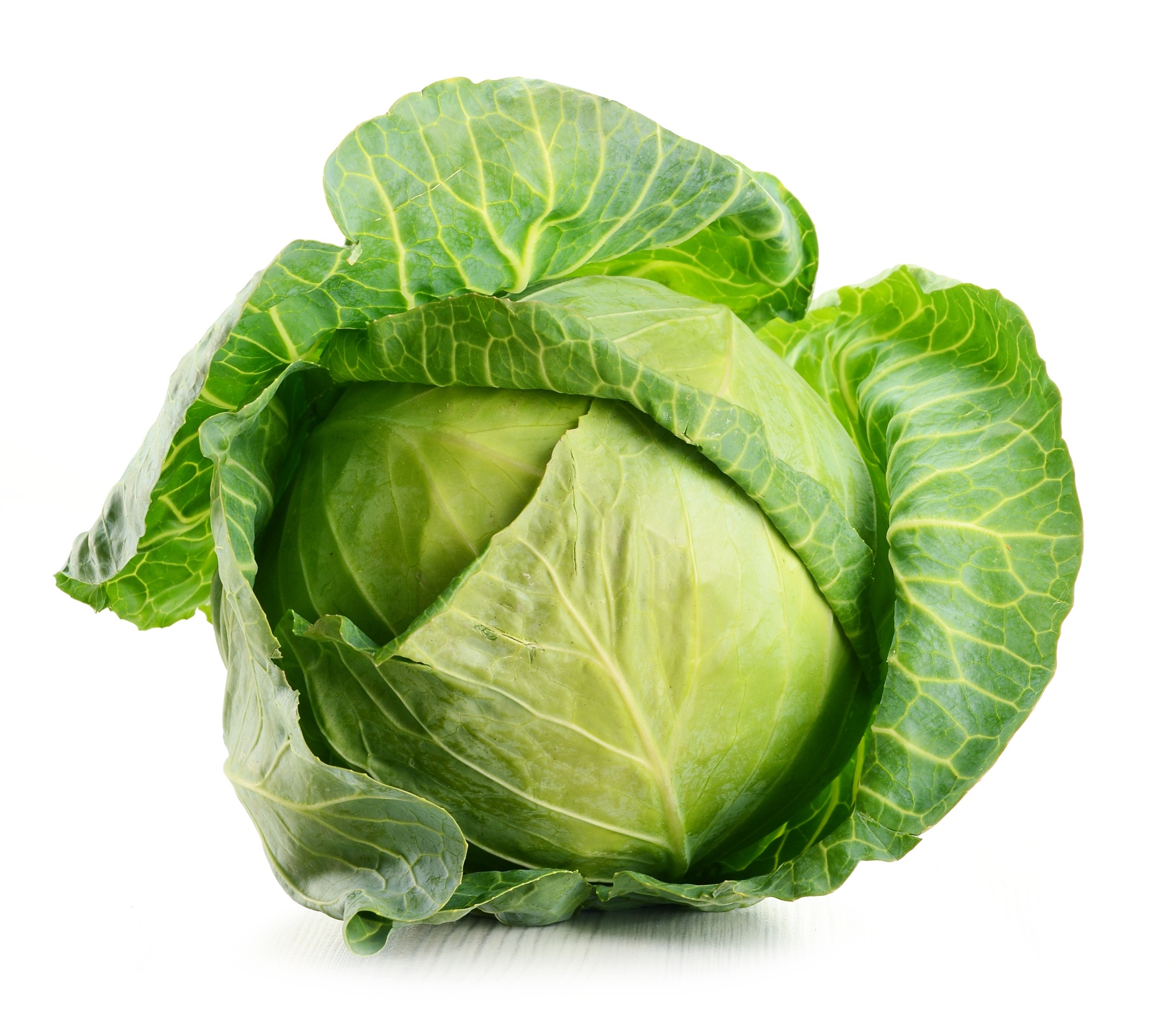 C©y b¾p c¶i
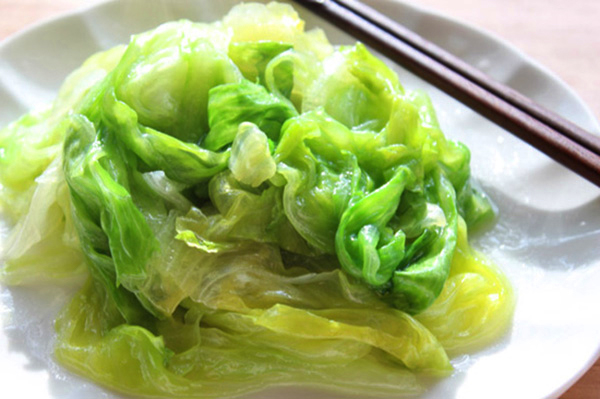 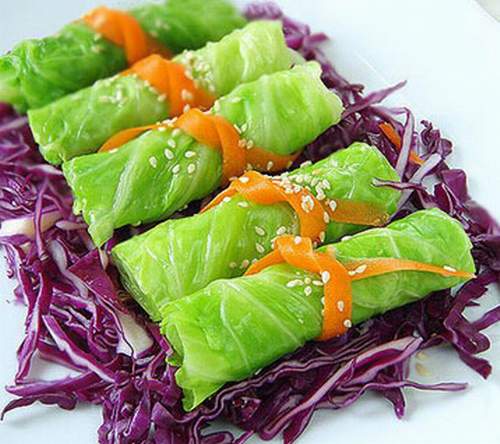 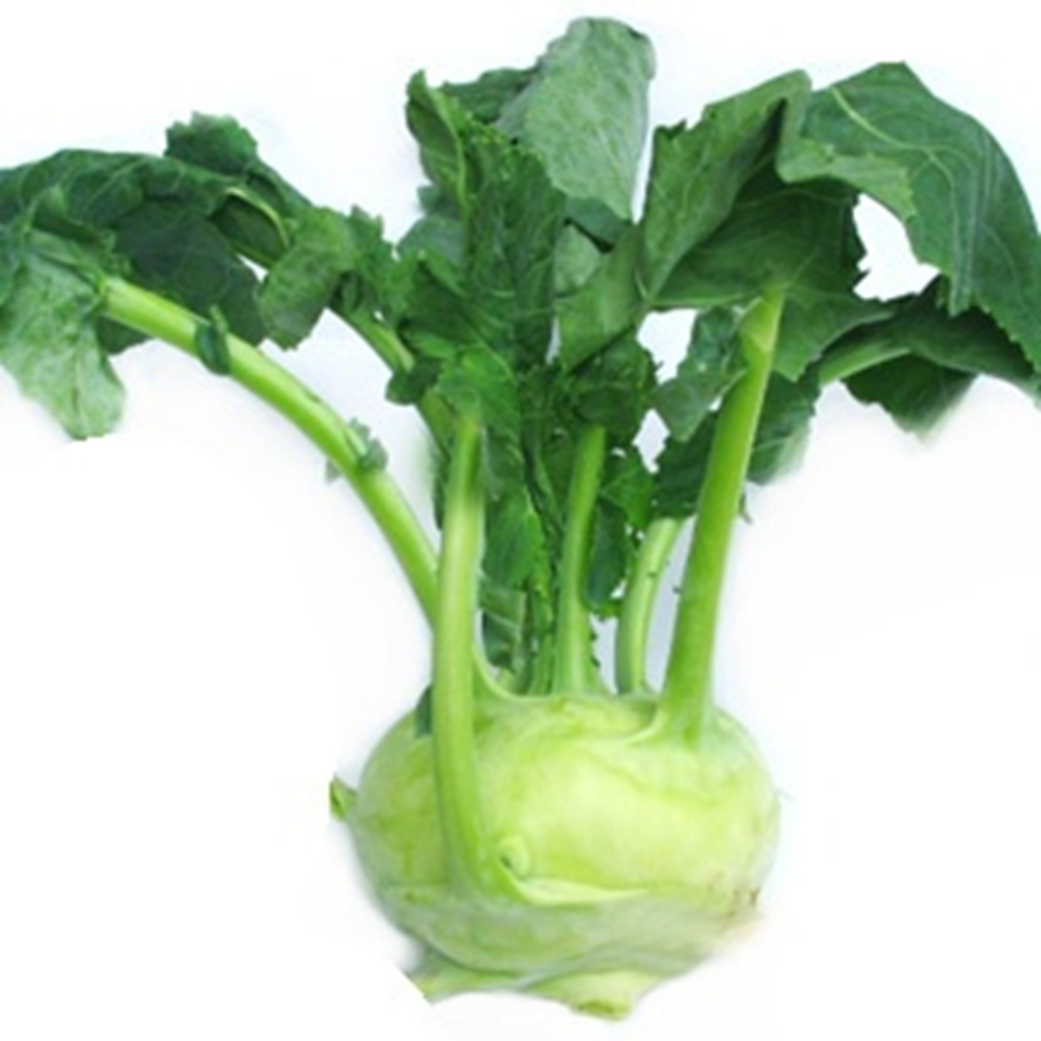 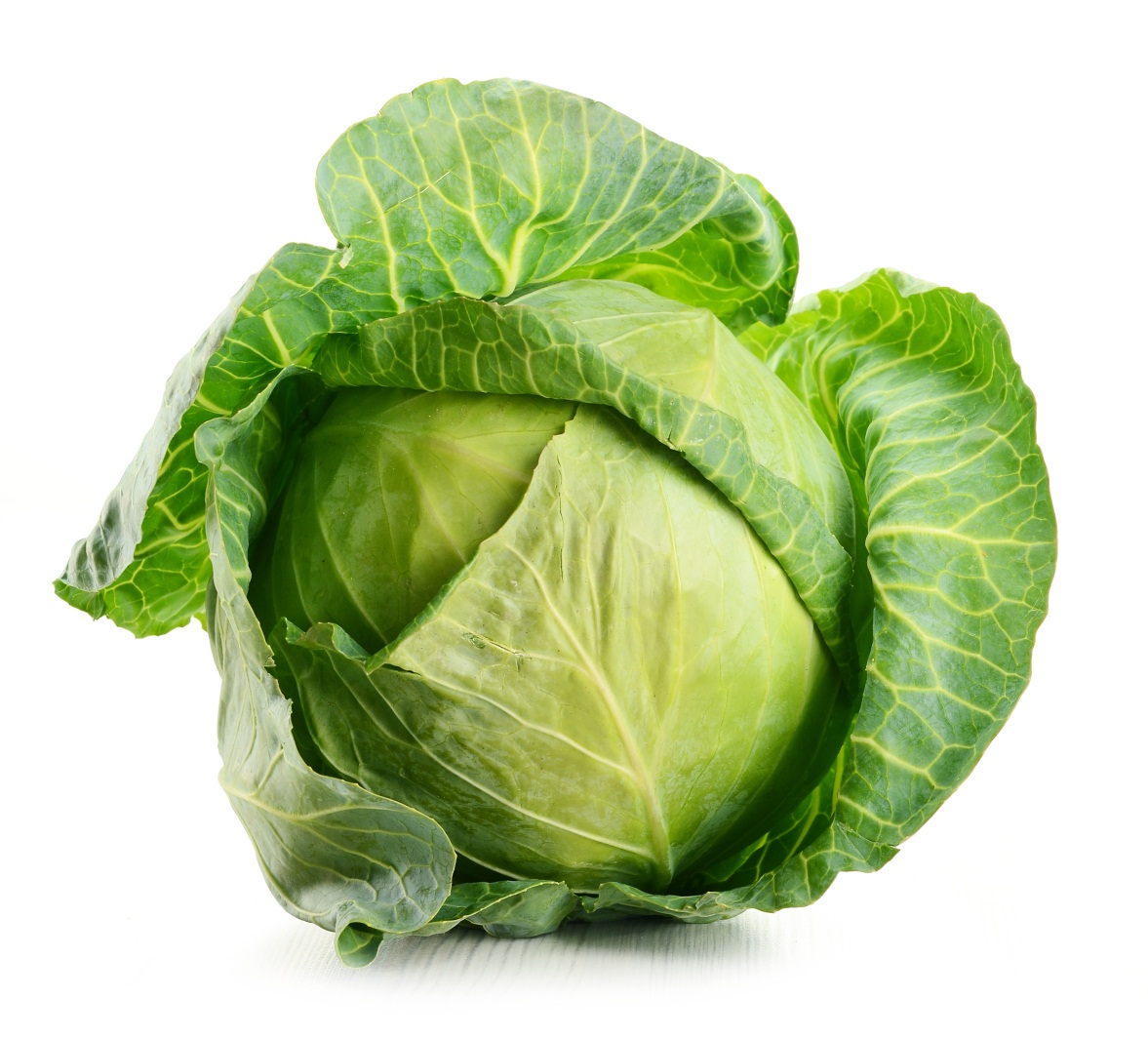 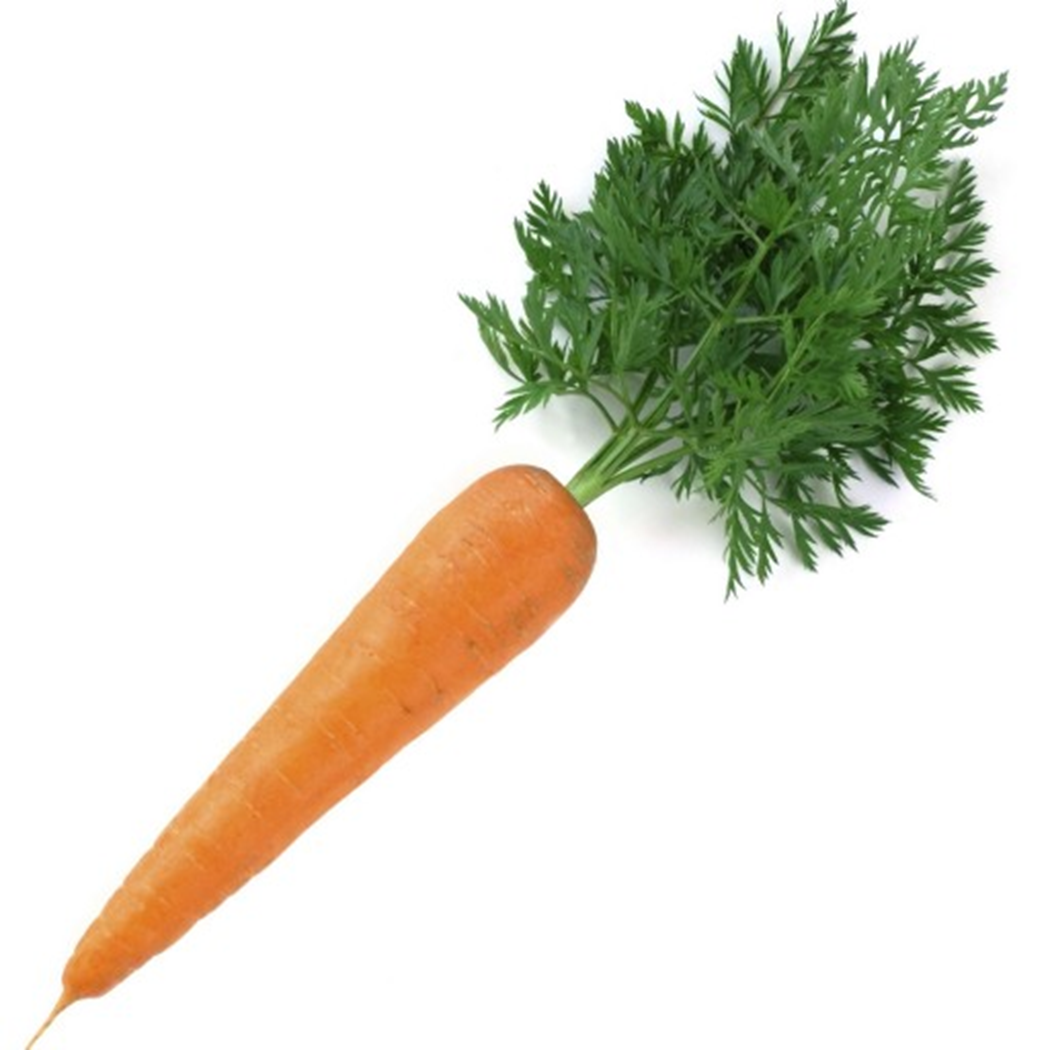 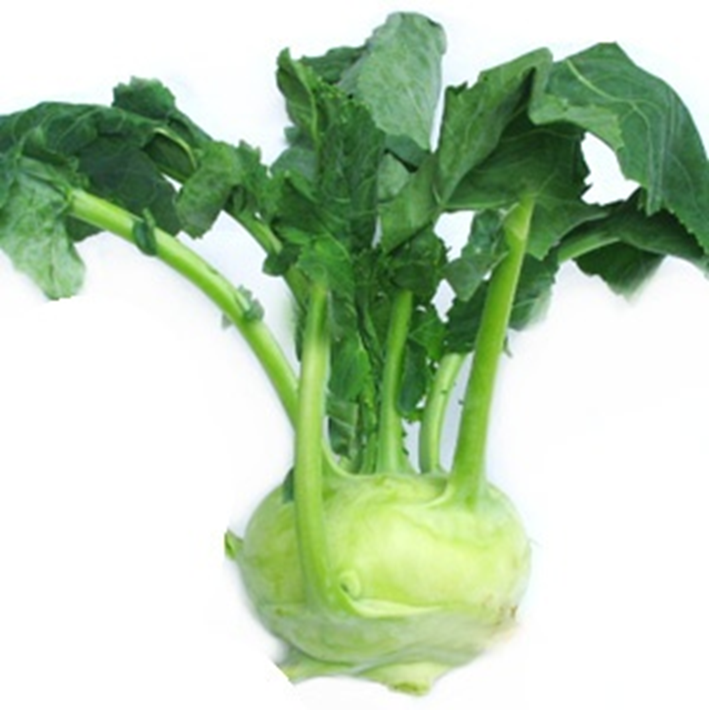 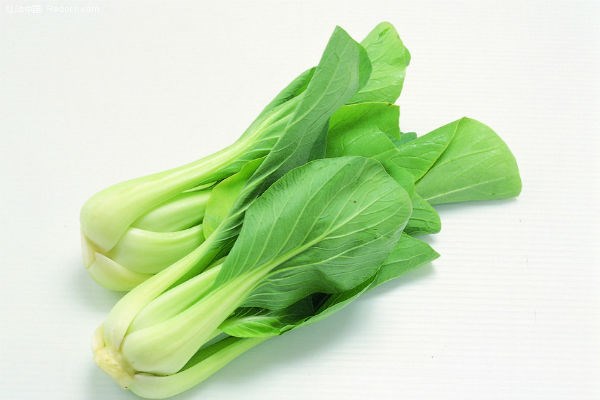 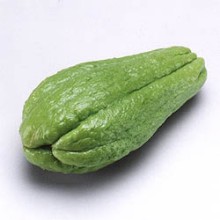 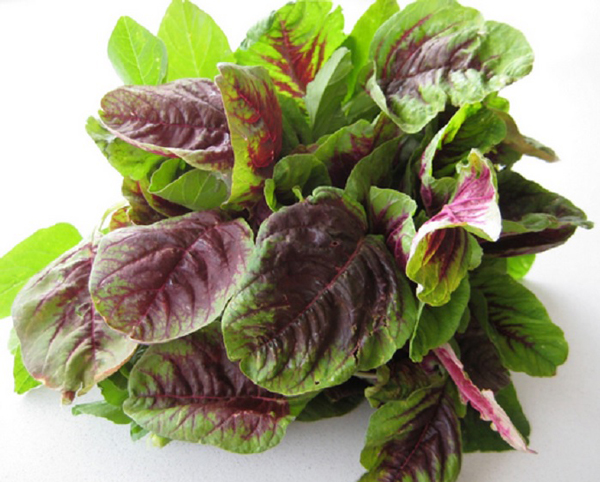 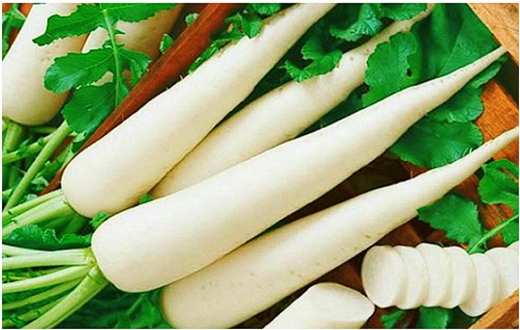 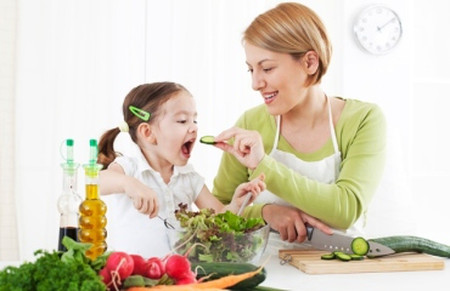 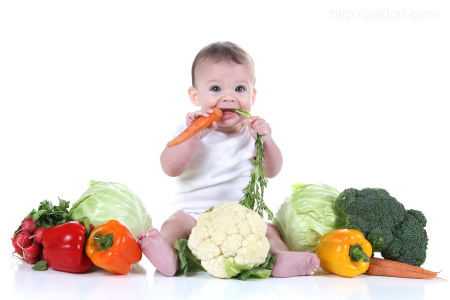 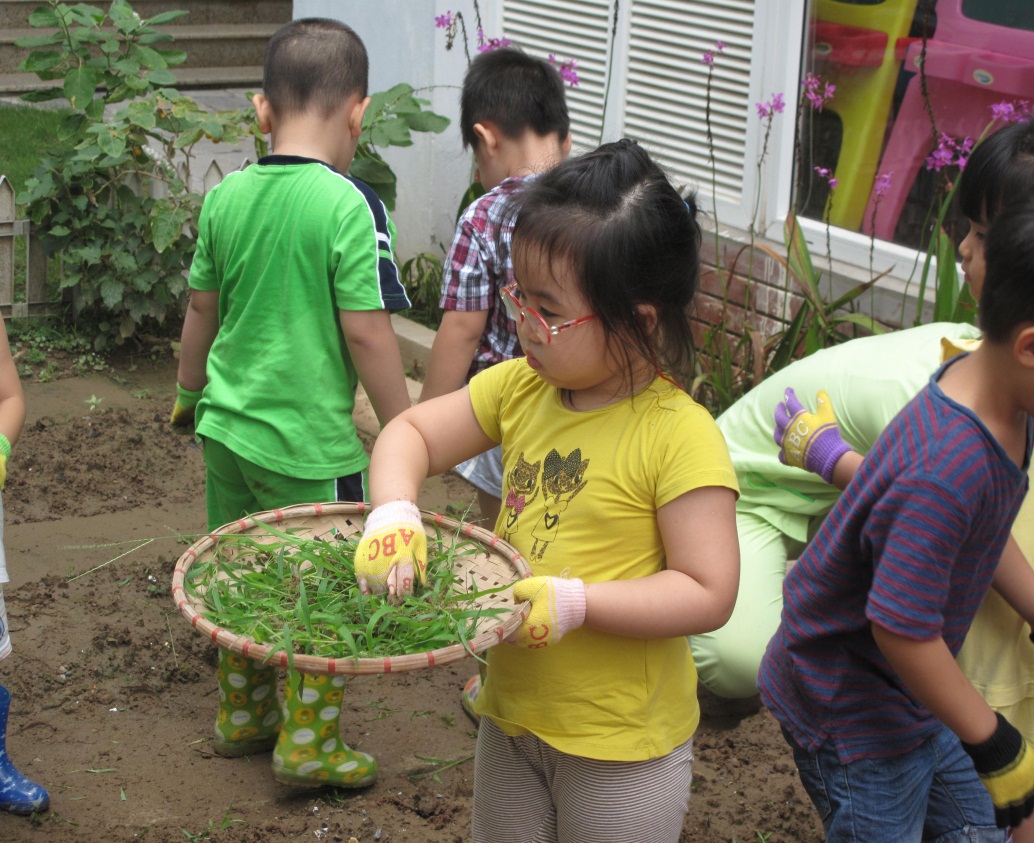 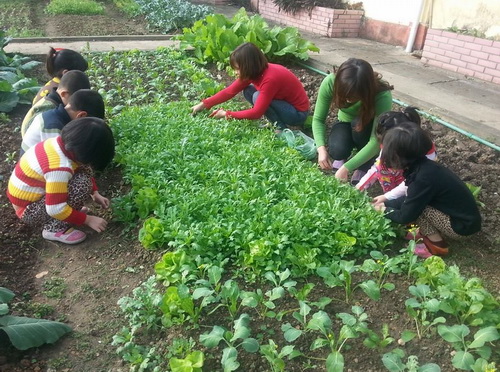 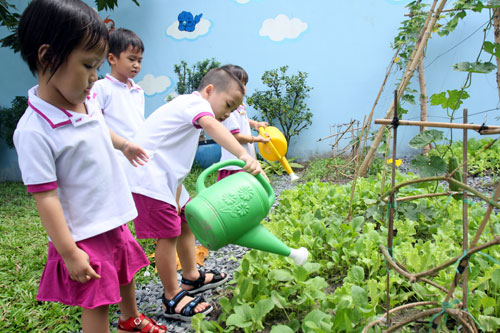 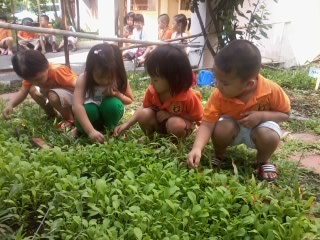 Trß ch¬i “ Ai tinh m¾t”
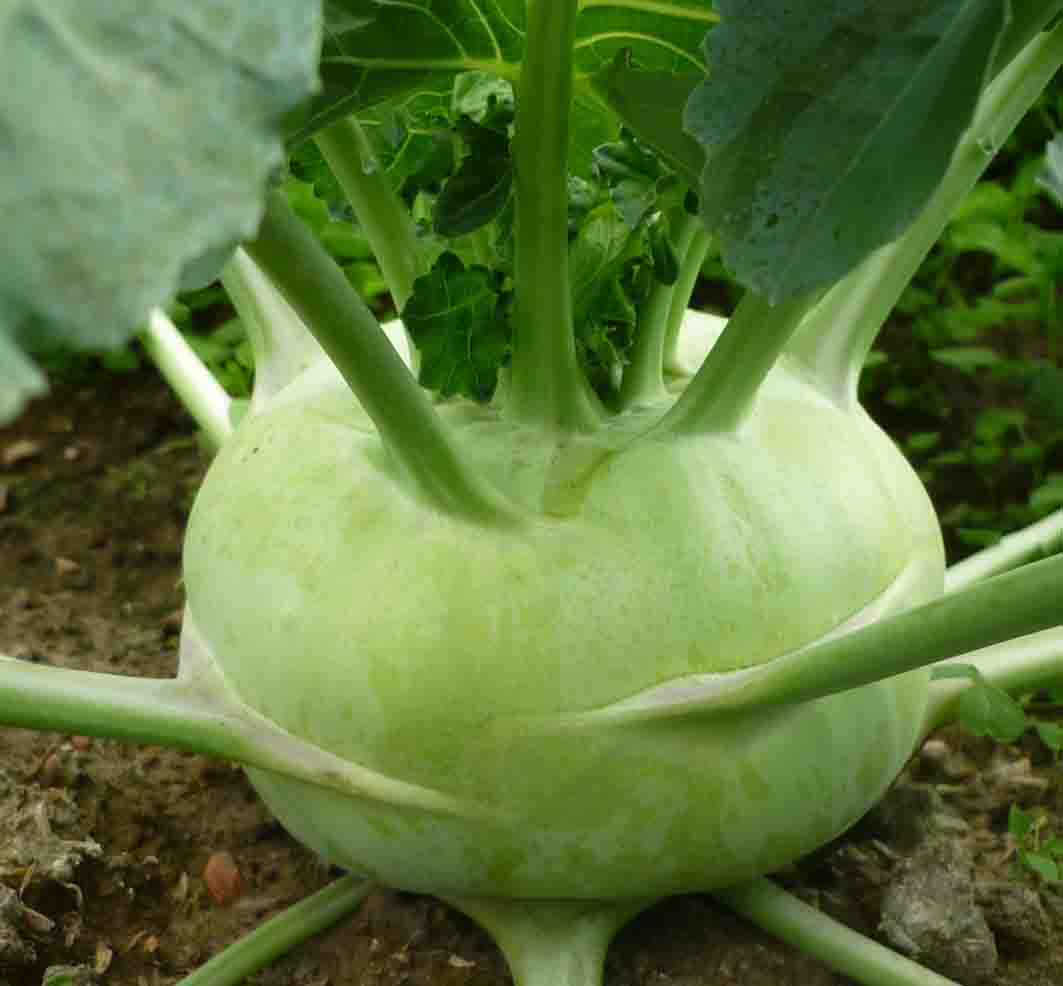 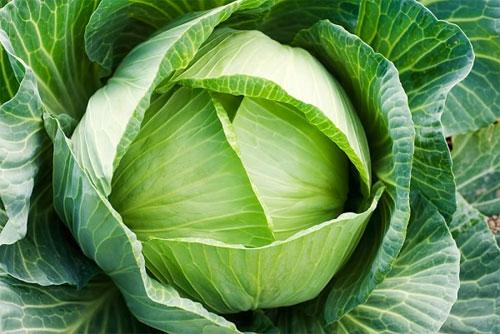 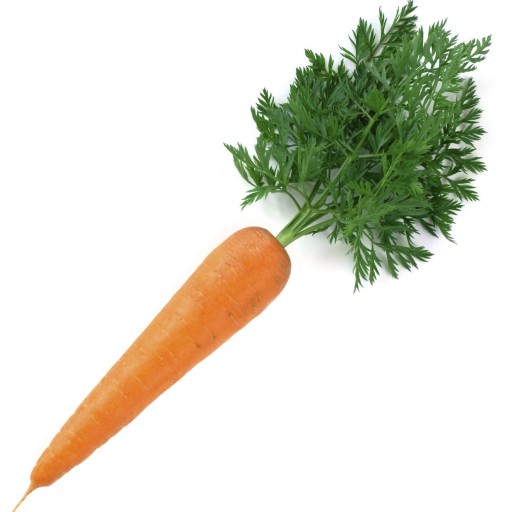 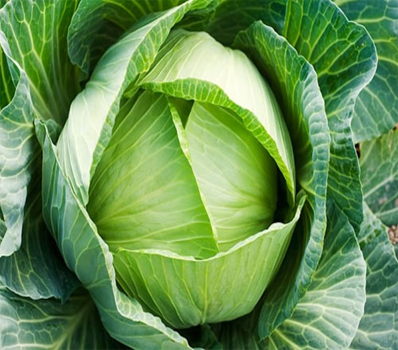 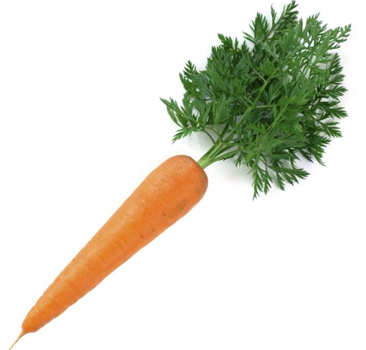 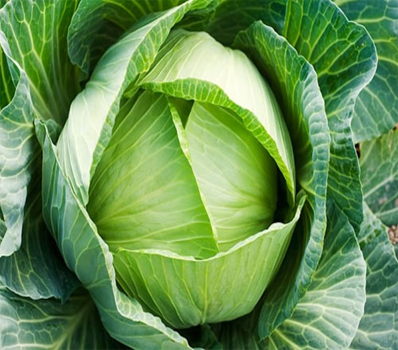 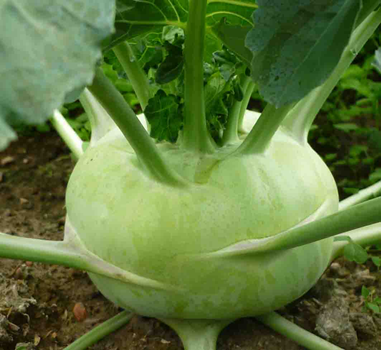 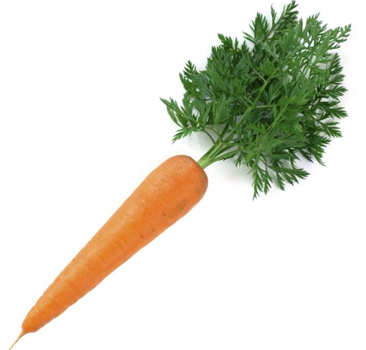 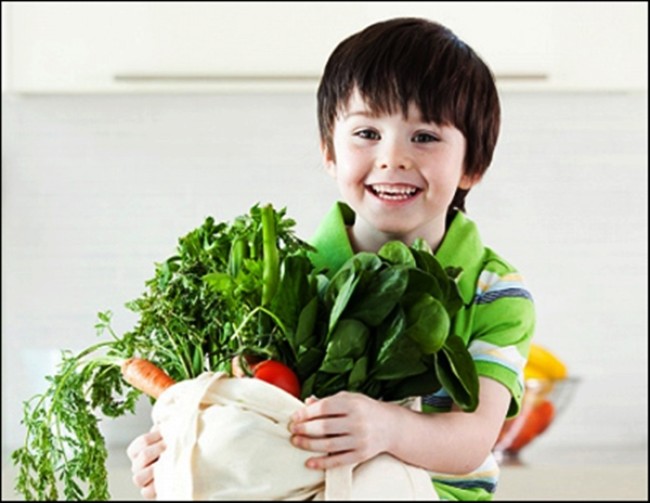 Trß ch¬i
 “ §i siªu thÞ”